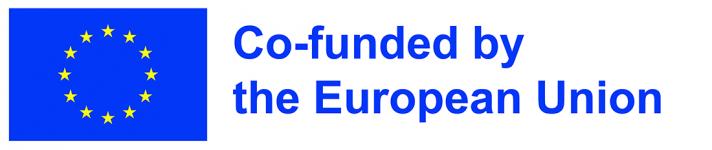 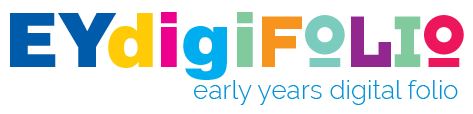 EYDP: Early Years Digital Portfolio
Administrative Management and Reporting Process
Project number
2022-1-PT01-KA220-SCH-000086979
Main Reference Documents
The most important documents concerning financial management are:
The Agreement with the National Agency 
The Administrative and Contractual Provisions 
The Agreement between the Applicant and the Project partner
The Key Action 2 Partnerships for Cooperation Handbook on the lump sum funding model
2
General principles
3
4
Funding Model
The budget and reporting process of Erasmus+ KA2 Cooperation Partnership is based on the Lump Sum funding Model.

The Grant will take the form of one single fixed amount (single lump sum), covering all costs of eligible activities linked to the implementation of the project.
5
Co-financing and No-profit
Contributions shall comply with the principles of co-financing and no-profit.

The principle of co-financing implies that the resources necessary to carry out the action are not provided entirely by the grant.

In line with the no-profit principle Grants shall not have the purpose or effect of producing a profit within the framework of the action or the work programme of the beneficiary.
6
Activities covered by the Lump Sum
The Lump Sum shall be used to cover all costs related to the implementation of eligible activities:
Project management and coordination
Learning, Teaching and Training activities
Meetings and Events
Project deliverables 
Activities aimed at sharing project’s results
7
Costs covered by the Lump Sum
Typical costs linked to such activities would be: travel and subsistence; equipment; costs for publication and editing of materials; IT development (such as creating a website); staff and human resources costs; administrative costs; etc.

ATTENTION!!! Use of Subcontracting needs to be always communicated to the Applicant in order to promptly inform the National Agency.
8
Budget
The budget is structured according to the 5 workpackages in which the project Workplan is organised.

Each Workpackage is assigned its own Lump Sum amount.
9
Budget Management
Once the grant is awarded, beneficiaries have flexibility in the management of the budget allocated to each work package. 

At reporting stage, the amount paid for each work package stays the same as the one approved and only depends on the level of achievement of the objectives of the work package itself.
10
Level of Achievement
Work Packages description includes references to the specific objectives, illustrates the activities and deliverables to be produced and shows how these contribute to the achievement of the objectives. 
The description is supported by a system of quantitative and qualitative indicators enabling to assess the performance of the project and the relevance of each activity.

ATTENTION!!! The Quality Plan provides all relevant information on the matter.
Reporting and assessment
11
12
Reporting
The assessment of the interim and final reports is made, by the experts evaluators, according to the same award criteria used to evaluate the project proposal at selection stage. 

The overall structure of the report addresses:
Project management
Project implementation
Dissemination and impact
13
Reporting Tool *
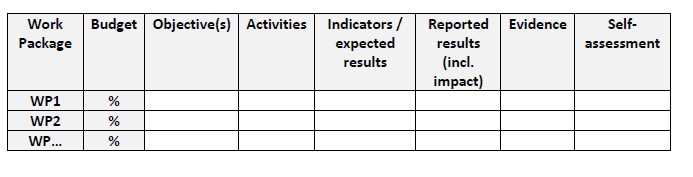 * Source Key Action 2 Partnerships for Cooperation Handbook on the lump sum funding model
14
Reporting Score
Each work package is evaluated separately and receives a separate score. 
The overall project score is calculated as the weighted average of the scores for each work package. 
The Grant is paid according to the Score following this table:
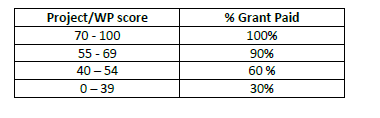 ATTENTION!!! If the overall project score is sufficient but the score of one or more work packages is not, a specific grant reduction will be applied, based on the same scale.
Checks and Audits
Check and Audits are aimed at verifying the correct implementation of the project activities as well as the achievement of the expected results  and the production of the foreseen outputs according to the indicators.

Documentation providing evidence of the above might be requested.
Reporting process and Documentary evidences
Reporting Deadlines
18
Reporting Approach
At reporting stage beneficiaries are requested to :
 For project management: describe aspects related to the cooperation among partners, working arrangements, distribution of tasks and coordination, respect of project timeline.
 For WP 2 to WP 5: provide quantitative and qualitative evidence of results obtained with the indicators and with the expected results stated in the application.
 For dissemination and impact: show how the results of the projects were made available and produced benefits for other stakeholders.

Reference documents:   Quality Plan + Reporting tool
19
Reporting Process 1/3
It is needed to provide full description of how resources were used by filling the Report form providing details about:
Activities undertaken
Results achieved
Indicators met
Self assessment of the performance (1 - 100)
20
Reporting Process  2/3
The description of activities and results must be detailed and shall include reference to the related indicators, relevant evidences and supporting documents.
21
Reporting Process 3/3
It is requested to collect and provide necessary documentary evidence of the performed activities and the achievement of reported results.
22
Reporting Evidences 1/4
Documentary evidences for the results / outputs are listed in the internal reporting tool together with the related quantitative / qualitative indicators, when relevant.
23
Reporting Evidences 2/4
Staff

As supplementary evidences (recommended by National Agencies) to assess the project activities implementation we request to prepare and send:
 Staff Declaration 
 Time Cards
24
Reporting Evidences 3/4
Meetings

As supplementary evidences (recommended by National Agencies) to assess the project activities implementation we request to collect and send at reporting stage:
Attendance certificate
Proof of travel (e.g. flight / train ticket, boarding cards)
Hotel invoice
25
Reporting Documents 4/4
Events / Training activities / Testing

As supplementary evidences (recommended by National Agencies) to assess the project activities implementation we request to collect and send at reporting stage:
List of participants with signatures
Programme
Report
Supporting Documents
Supporting documents must be enclosed to the Report.

Only copies/scansion of supporting documents should be sent. 
All original documents must be kept five years from the date of final payment.
Administrative and financial Management
Eligible  Costs
Costs are eligible according to the rules as:   
Incurred within the implementation period: 1 December 2022 – 30 November 2025
Indicated in the estimated budget of the action    
Incurred in connection with the action and necessary for its implementation 
Being identifiable and verifiable
Complying with the requirements of applicable tax and social legislation    
Being reasonable, justified and comply with the principle of sound financial management, in particular regarding economy and efficiency
Accountancy
All costs and transactions must be registered  systematically in the beneficiary’s internal accounting records and determined according to the applicable accounting standards of the country where the beneficiary is established and according to the beneficiary’s usual cost accounting practices.
Instalments
* The calculation of the final instalment will be reviewed according to the final assessment by the National Agency of the Final Report and Grant.
Final Reminder
Reporting Deadlines
33
Thanks!
Any questions?
andrea@pixel-online.net